Compliance Testing Applications: Installation Safety / Data Processing Tools
CeCERT 2013 PEMS Conference & Workshop
April 11, 2013
Steven S. Trevitz 
 Sr. Staff Engineer 
Volvo Group Trucks Technology
Industry Developments (How Do PEMS Help Development and Compliance)
The Vehicle is a PEMS
Electronic Contols     sensors, models 
OBD     legal requirement
Data Collection     ECM
Service Tools
Engineering Tools
Development
Logging
Compliance-grade §1065 PEMS
Not used for development
Resource intensive
Different data of interest
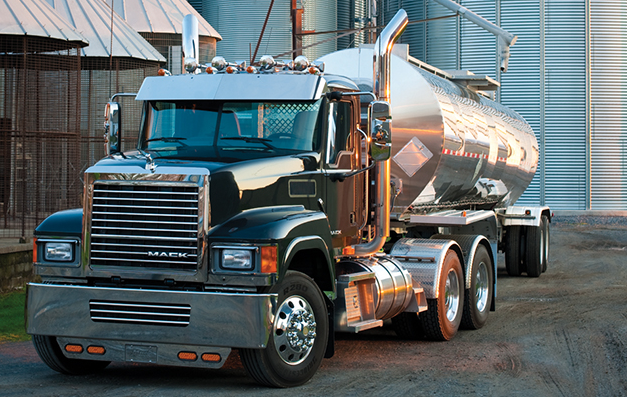 Steven S. Trevitz
April 11, 2013
2
Product Development / Validation
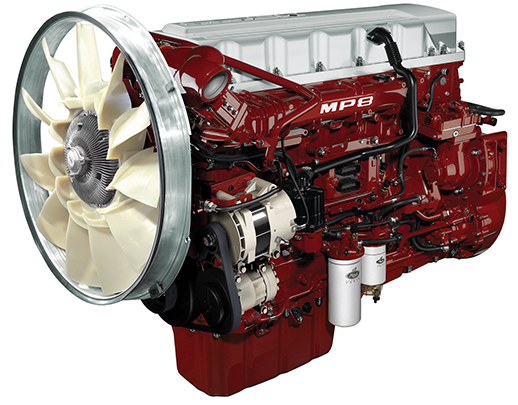 Testing of Vehicle / Engine / EATS
Local
Expedition
Customer Field
Data Acquisition
ECM + Instrumentation
CSM UniCAN
Sensors
Lab Equipment
AVL Micro Soot Sensor      engine-out soot
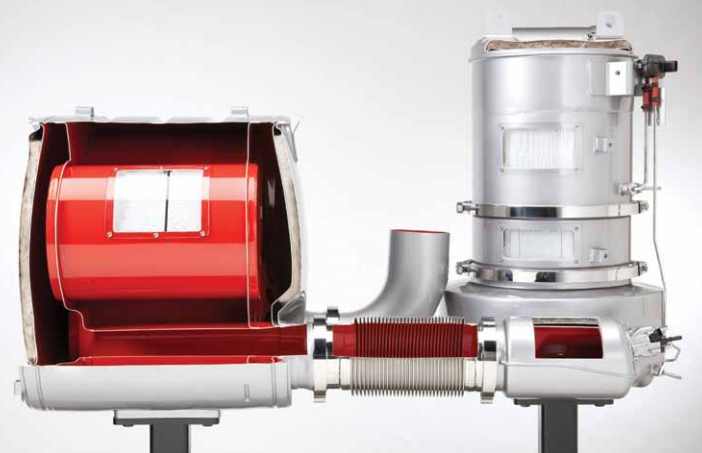 Steven S. Trevitz
April 11, 2013
3
Compliance Test Equipment
Gas PEMS: Horiba OBS-2200
NOx, HC, CO, CO2
Exhaust Flow
Ambient Temp, Humidity, and Pressure
PM PEMS: AVL 494
Real-Time Soot
Gravimetric Filter Module
Central Controller: CSM UniCAN
ECM Data
Gas & PM PEMS synchronization	
O2
GPS
EATS-out Exhaust Temp
Steven S. Trevitz
April 11, 2013
4
Volvo-Designed Subsystems & Integration18-hour unattended operation
Installation
In-Cab 
Frame-side mount
Back-of-Cab to become primary installation method    
Gassing System
Air, Quad-blend, FID fuel
Hourly zero and span calibrations
Power
Diesel generator
Alternator + inverters
Software
Analysis, Alignment, Computation, Reporting, and Validation
Steven S. Trevitz
April 11, 2013
5
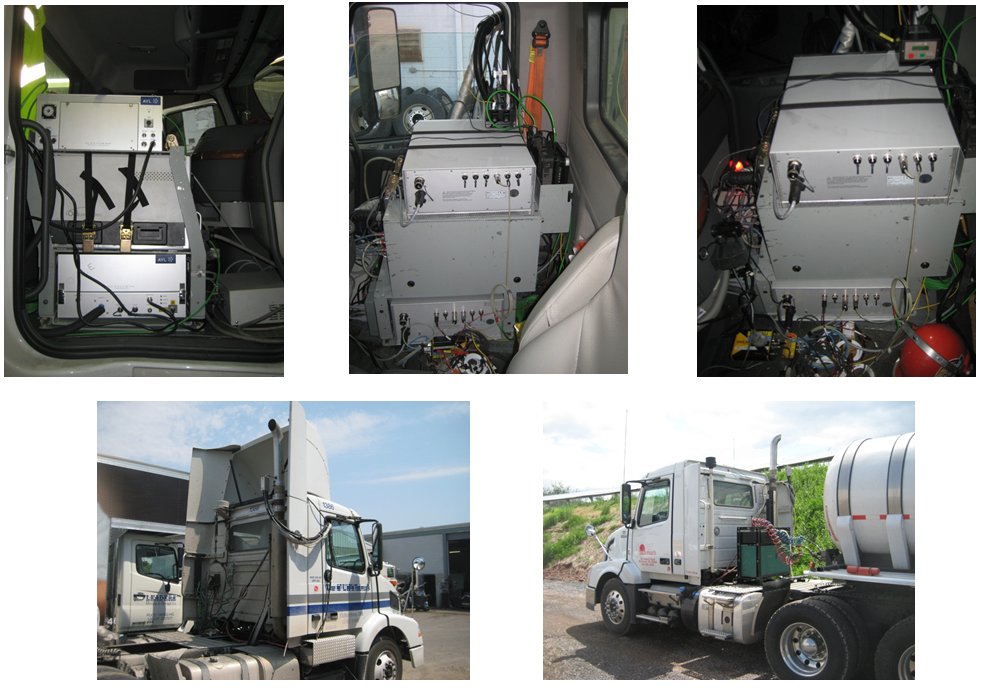 Steven S. Trevitz
April 11, 2013
6
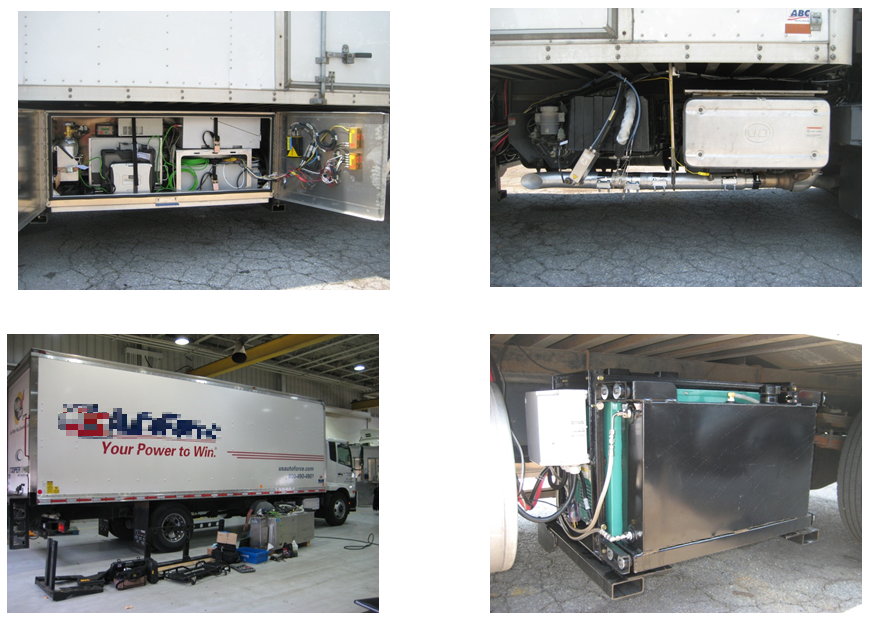 Steven S. Trevitz
April 11, 2013
7
Generator Safety
Mounting     DOT-legal
Secure
Fuel tank
Electrical
Grounding
Shore Power
Short-Circuit Prevention and Protection
Exhaust
Heat
Vehicle, Solar, Pavement
Safety Shutdown System
Steven S. Trevitz
April 11, 2013
8
Synchronization and Control
Gas PEMS
PM PEMS requires [HC], exhaust flow, & exhaust temp from Gas PEMS
Gas PEMS undergoes hourly calibrations
UniCAN detects Gas PEMS calibration:
Signals PM PEMS to suspend filter loading during Gas PEMS calibration
PM PEMS filter loading will be terminated if FID extinguishes

Result    Consistent hourly trigger for all 3 data loggers
Zero on/off
Span on/off
FID on/off
Uni-CAN
Filter on/off
Filter on/off
Control
State
PM  PEMS
Steven S. Trevitz
April 11, 2013
9
Data Management and Processing
All data logging at 10 Hz
3 systems combined generate 85 MB/hour of data
Typical test of 12 hours  > 1 GB of data, 26 files
Specialized software
View data
Concatenation and continuity
Alignment and time correction
Gaseous and PM Mass calculations
Parse to 1 Hz
NTE calculations
Report preparation    Engineering Analysis, Validation, EPA/CARB submissions
Steven S. Trevitz
April 11, 2013
10
Graphical Viewer – Rapid Post Test Check
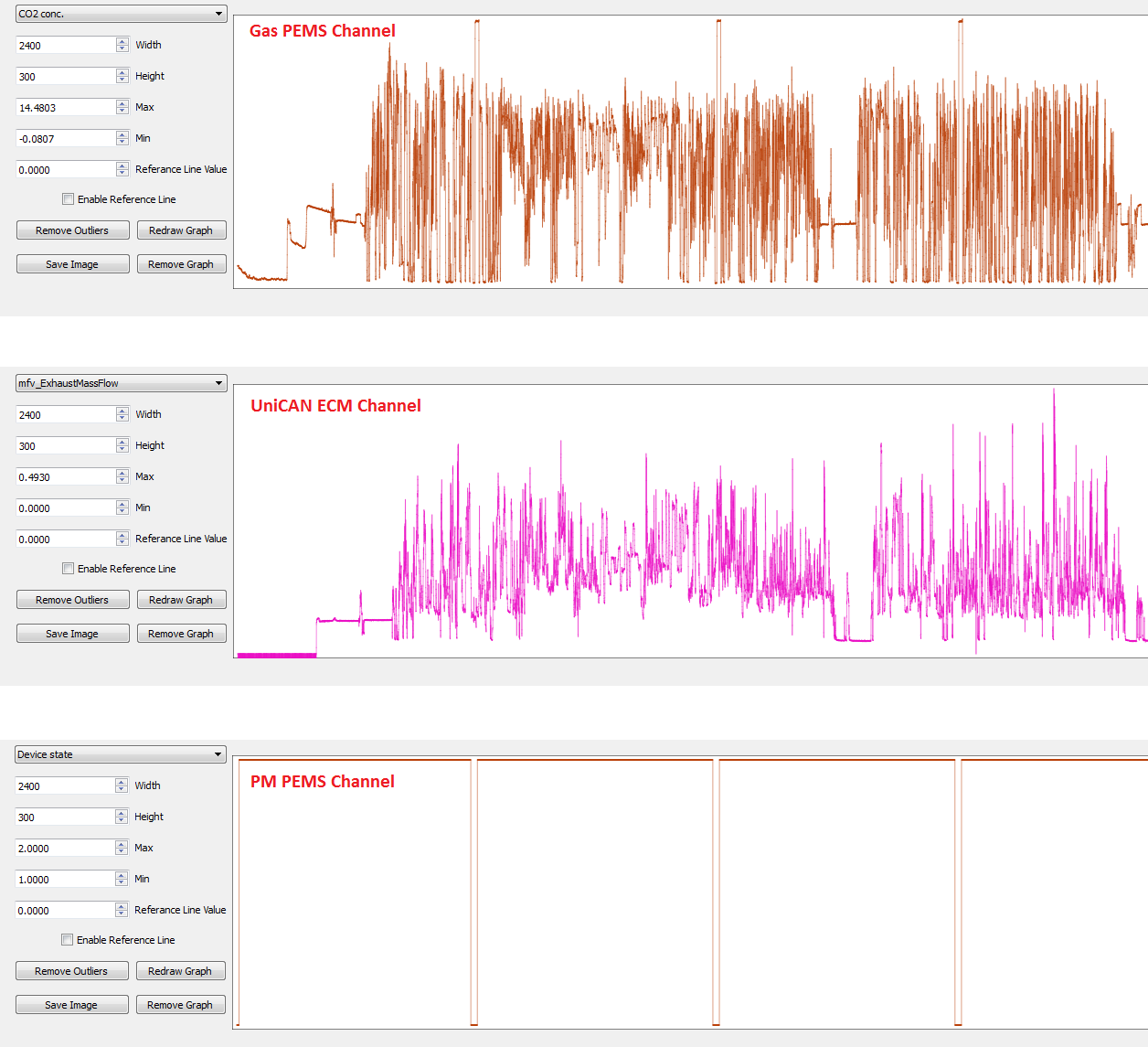 Steven S. Trevitz
April 11, 2013
11
10 Hz Time Synchronization
UniCAN logs the time of record     Continuous, Real-Time Operation
Clock time for Gas PEMS and PM PEMS are equalized at 1st hourly calibration (triggered by leading edge of Gas PEMS zero gas “ON”)
At subsequent hourly calibrations, the clock time gain/loss of Gas PEMS and PM PEMS is corrected by deleting or adding the appropriate time
Data row adjustment
Adjusted by 0.1 second increments
Adjustments < 1 second well within accepted alignment error
Correction applied to calibration period      no emissions data logged
Result     Coarse consistent alignment of all channels from all data loggers
Powertrain Engineering
Date
12
10 Hz Alignment
Graphical alignment software allows visual expansion of 10 Hz data
Waveforms are aligned by superimposition and quickly checked from test beginning to end
Gaseous concentration data is inherently aligned by OBS procedure 
Important feature as only CO2 has well-defined waveform on EATS-equipped, modern engine emissions
Exhaust flow is aligned to CO2 concentration. 
Critical for mass calculations
ECM modeled exhaust flow is aligned to OBS measured exhaust flow 
PM PEMS has an established lag from sample zone to detector
Empirical data necessary to establish alignment
Often, the soot concentration waveform lacks definition
Powertrain Engineering
Date
13
Process NTE & Report 1Hz Data
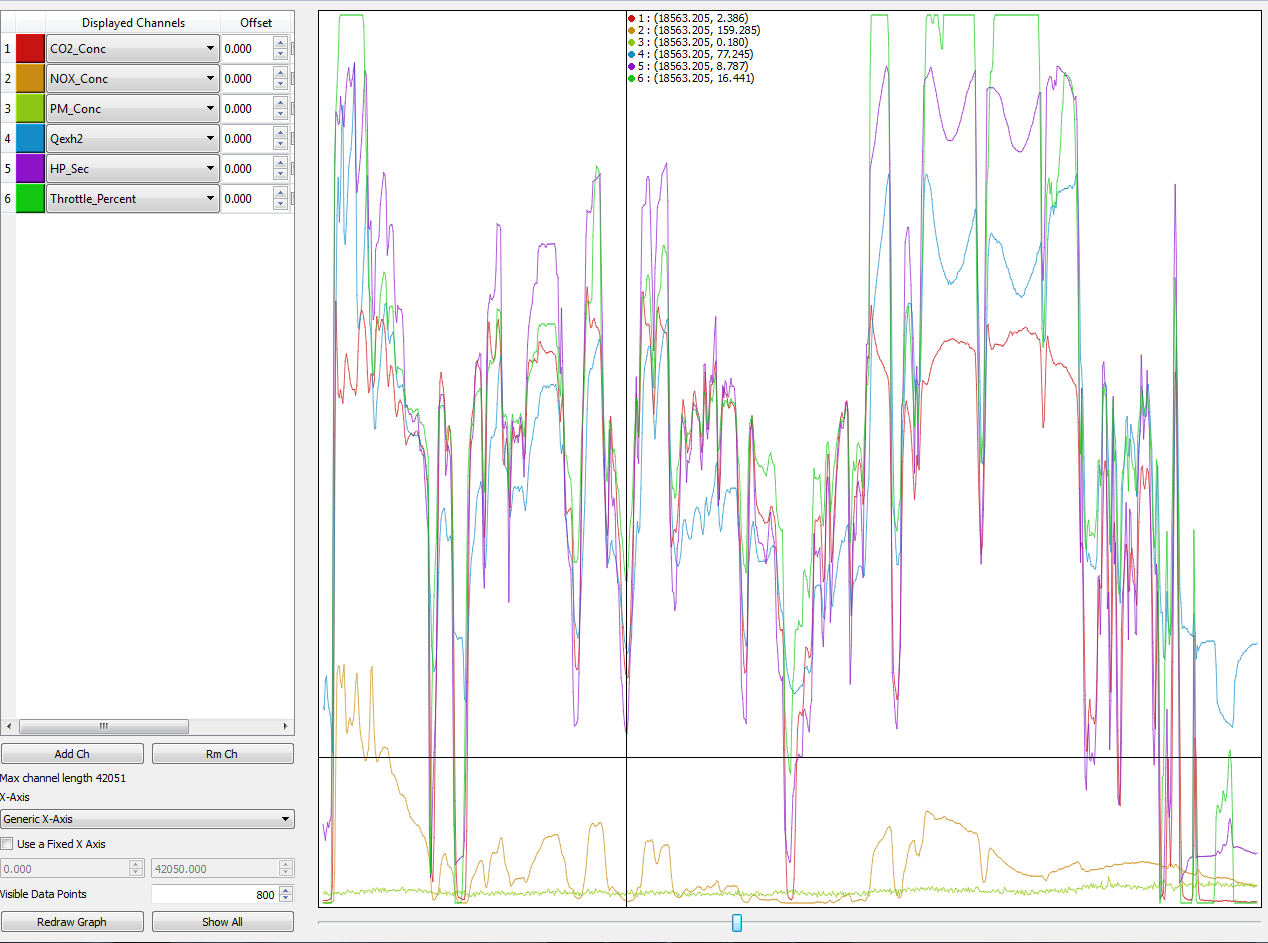 Powertrain Engineering
Date
14
Validation
Real-time waveforms
NOx sensor vs analyzer
Exhaust flow ECM vs PEMS
Fuel CO2 vs PEMS
O2 sensor vs chemical balance
NTE calculation
BSCO2
Fuel Carbon Balance
Thermal Efficiency, expected value
Powertrain Engineering
Date
15
Questions, Comments, Discussion
Powertrain Engineering
Date
16